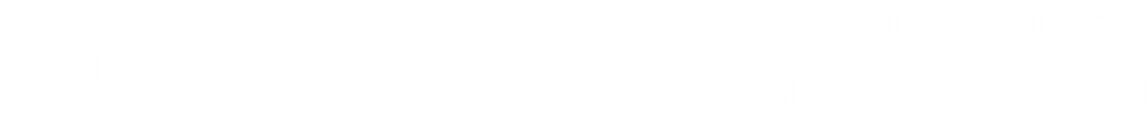 SI 2020 Asset Pricing
 
Ralph S. J. Koijen and Sydney C. Ludvigson, Organizers 
July 9-10, 2020 
on Zoom.us
Times in US EDT
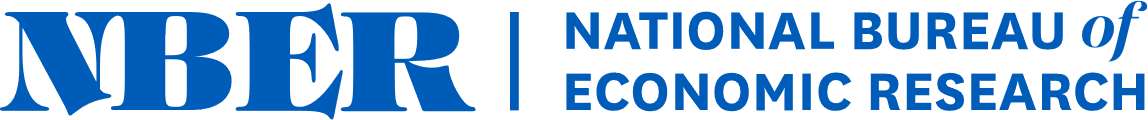 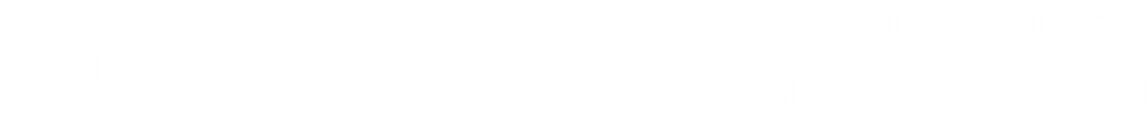 SI 2020 Asset Pricing
 
Ralph S. J. Koijen and Sydney C. Ludvigson, Organizers 
July 9-10, 2020 
on Zoom.us
Times in US EDT